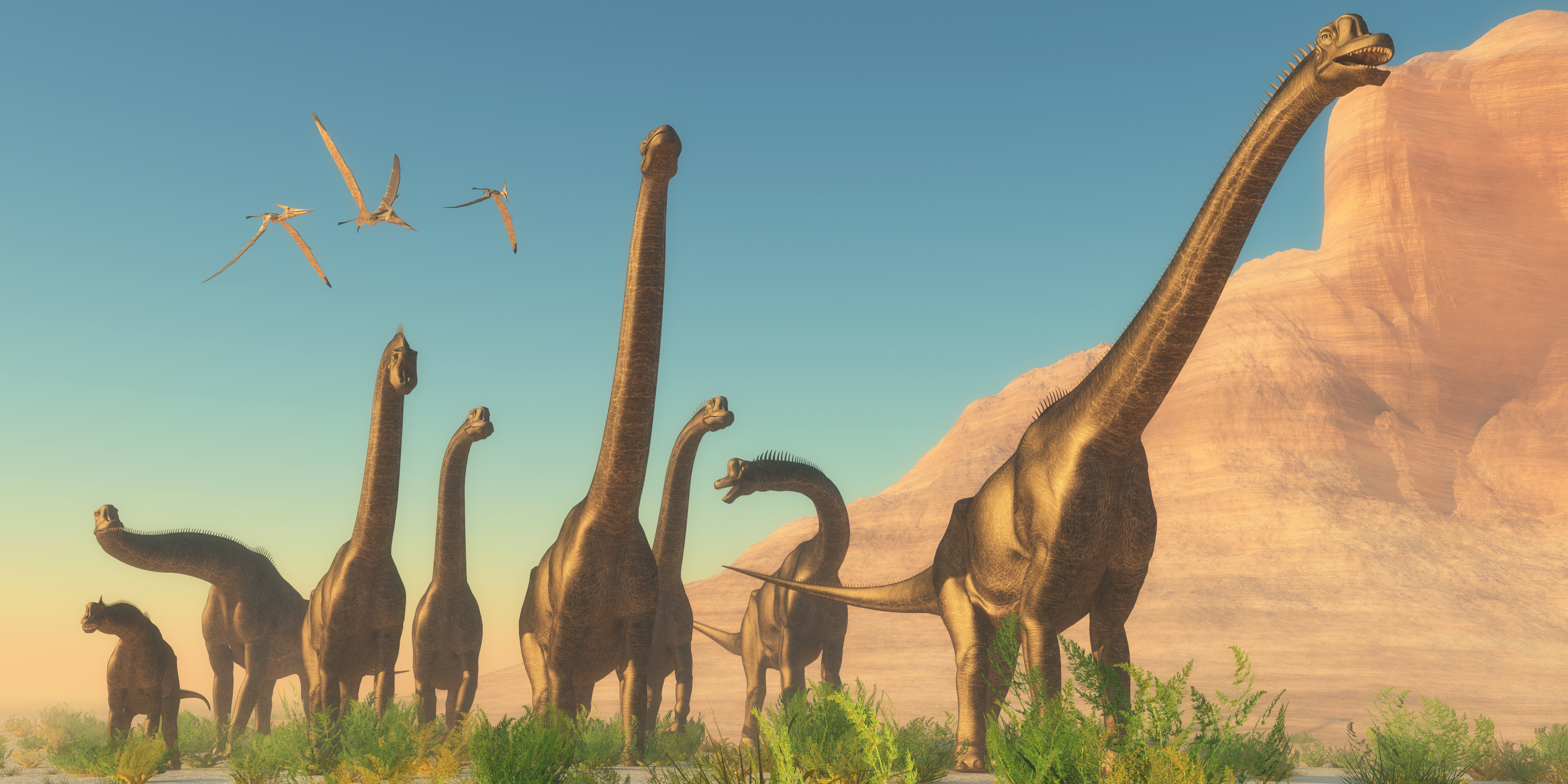 With how much force did brachiosaurus vomit?
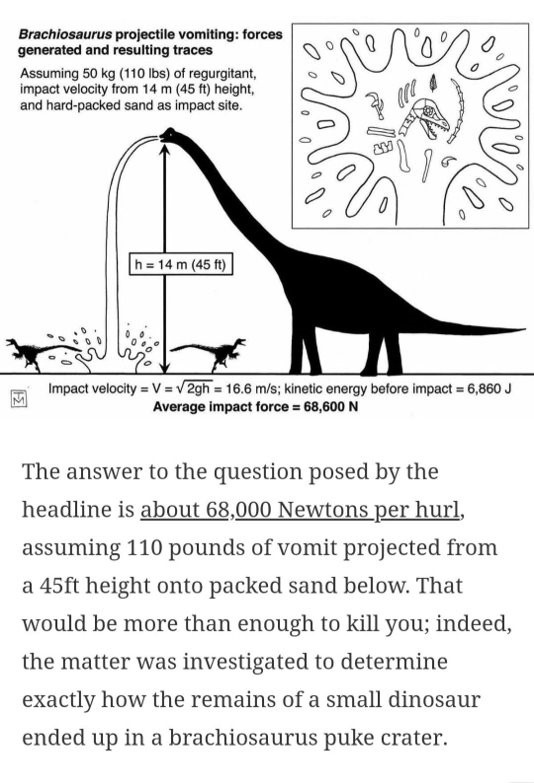 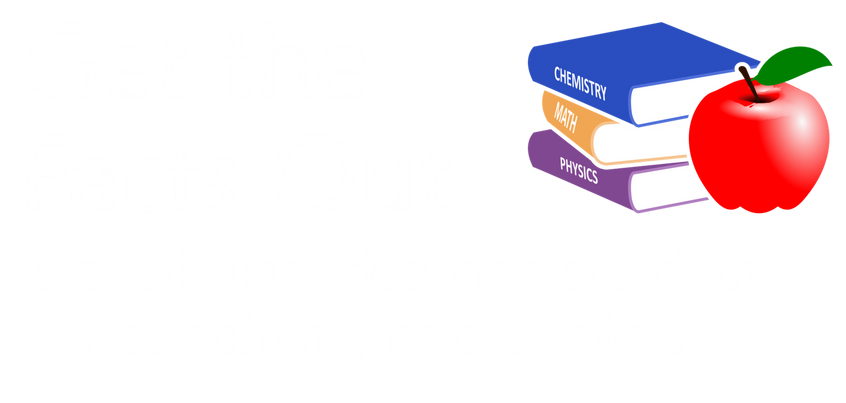